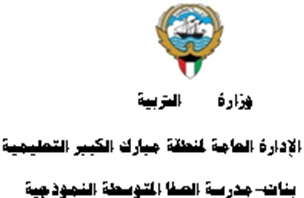 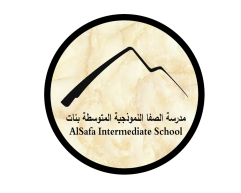 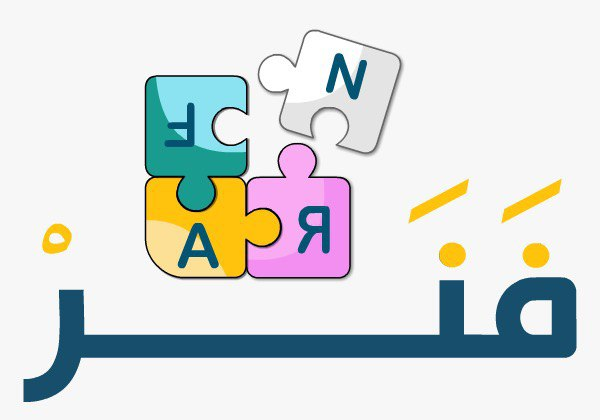 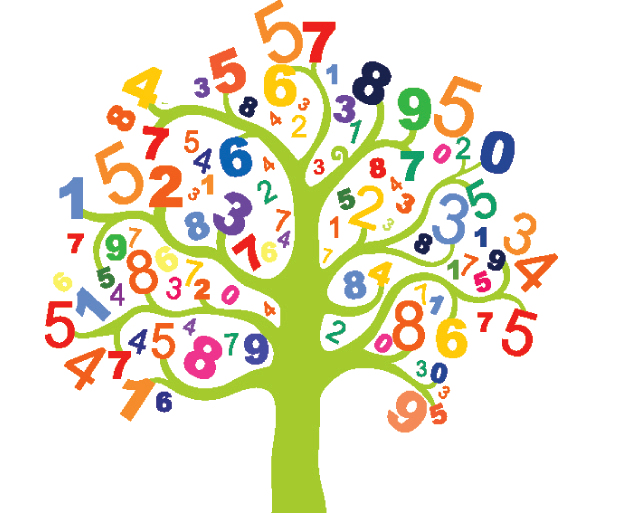 (9-2): مقارنة وترتيب الأعداد الصحيحة                إعداد المعلمة: أ/ مريهان مصطفى
رئيسة قسم الرياضيات : هنادي العمران 
مديرة المدرسة : أ / ليلى حسين  اكبر
(9-2): مقارنة وترتيب الأعداد الصحيحة
صفحة 104
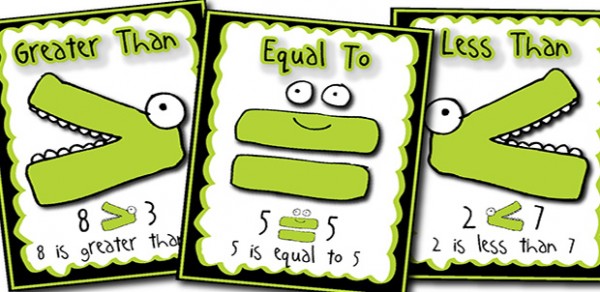 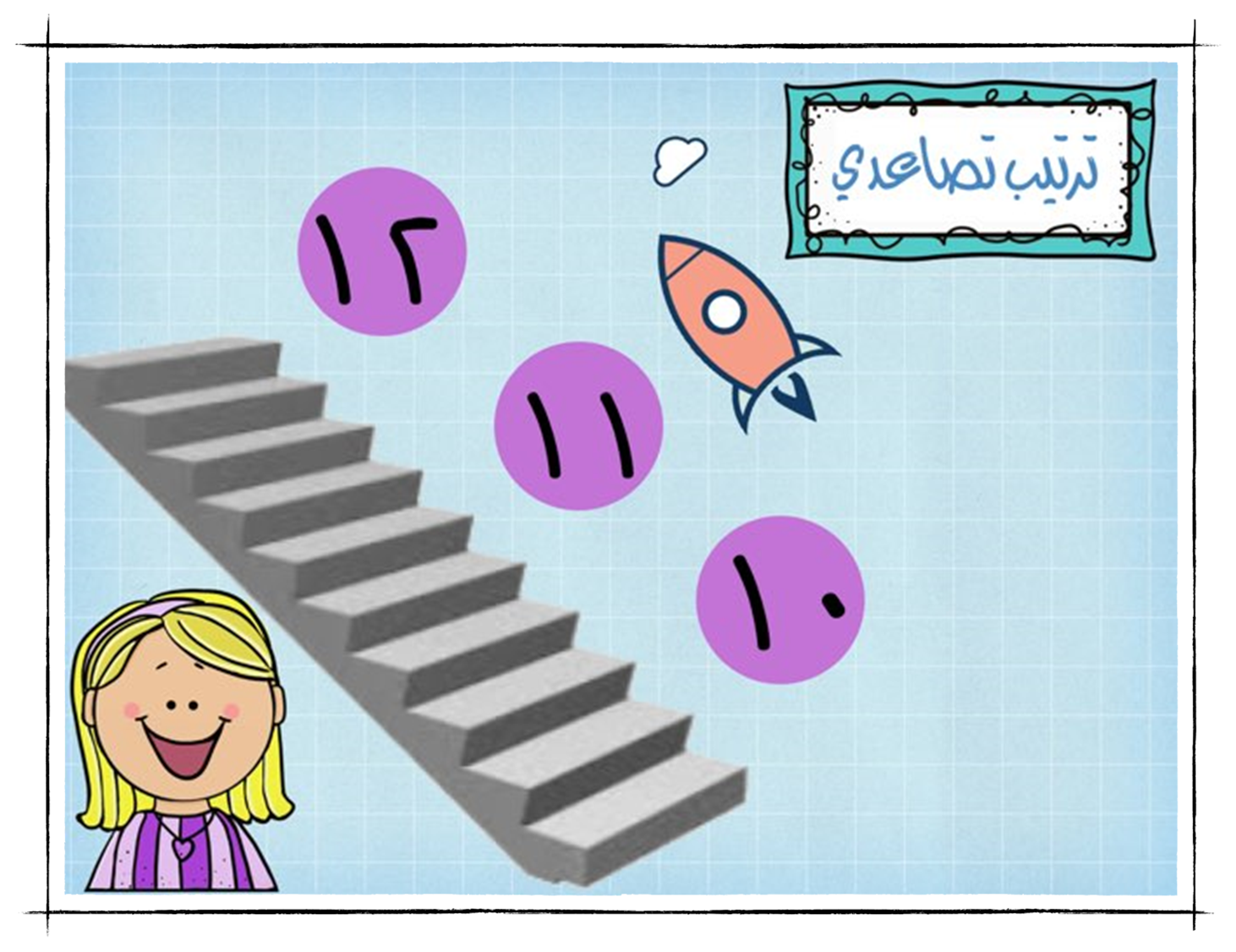 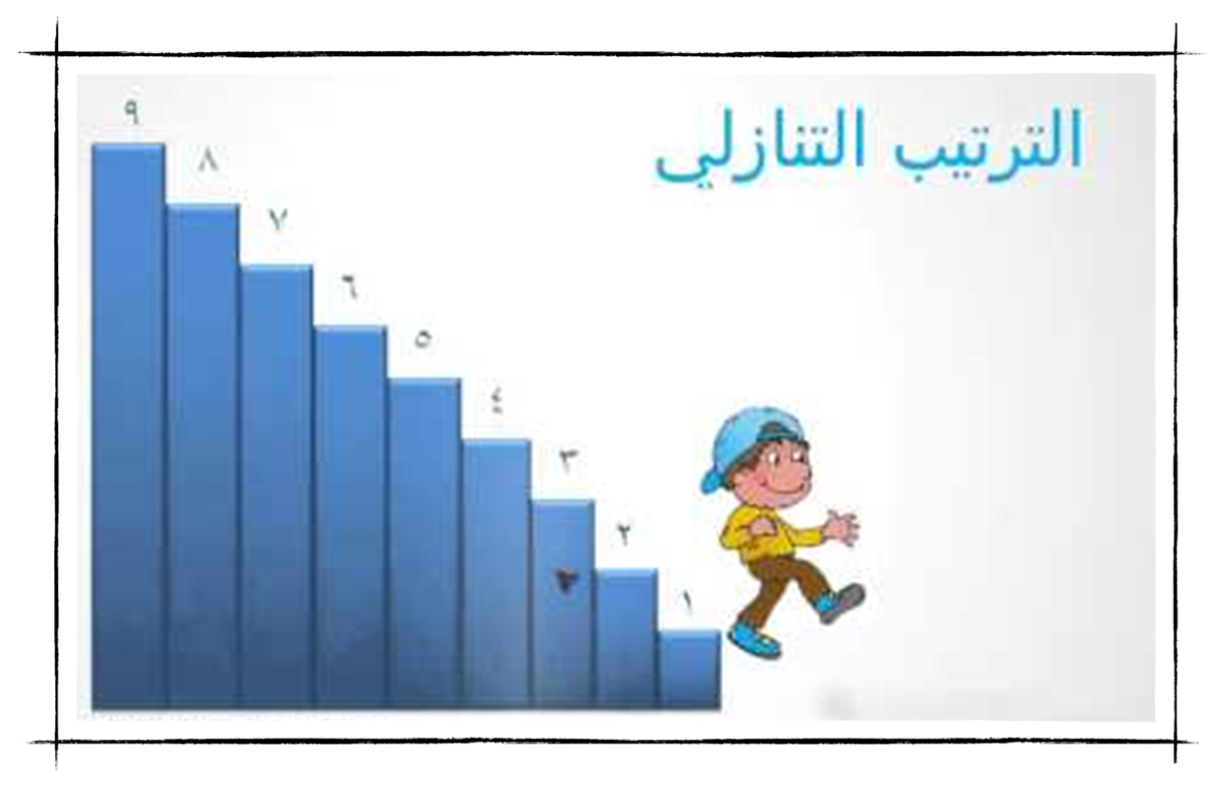 التمهيد
اختر سؤال وأجب عليه
5
2
1
4
3
معكوس العدد 4 هو  -4
صحيحة
خاطئة
الرجوع إلى الأسئلة
إجابة صحيحة
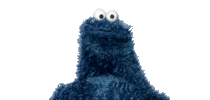 الرجوع إلى الأسئلة
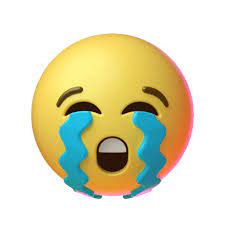 إجابة خاطئة
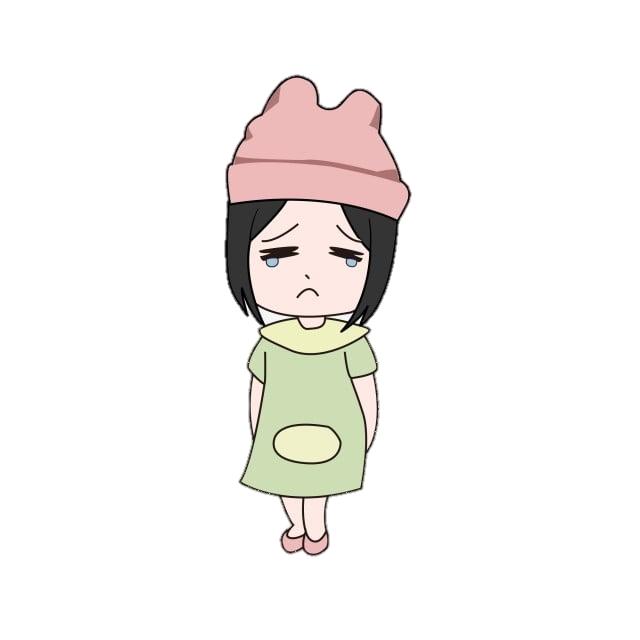 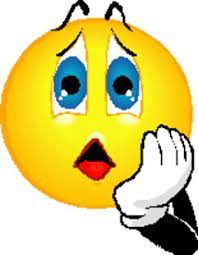 الرجوع إلى الأسئلة
معكوس العدد =  +7  هو  7
خاطئة
صحيحة
الرجوع إلى الأسئلة
معكوس العدد =  3  هو  -3
خاطئة
صحيحة
الرجوع إلى الأسئلة
9    هو  -9
صحيحة
خاطئة
الرجوع إلى الأسئلة
- 5    هو  5
صحيحة
خاطئة
الرجوع إلى الأسئلة
قارن بوضع علامة> ، < ، =:
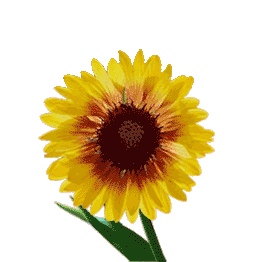 8             1
>
0              3
<
رتب الأعداد التاية ترتيبا تصاعديا :
2 ، 4 ، 0 ، 1 ، 9
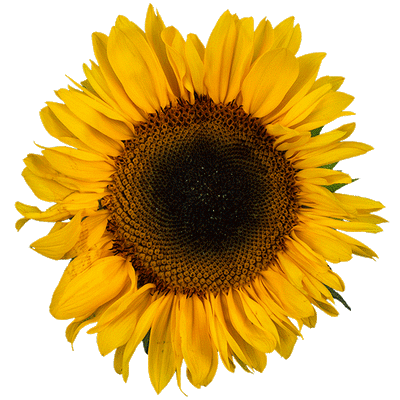 0، 1 ، 2 ، 4 ، 9
عرض الدرس
في أحد أيام الشتاء بلغت درجة الحرارة في الساعة 1 صباحا -2 ◦س وفي الساعة 5 صباحا أصبحت 0 ◦ س أي درجات الحرارة أكبر ؟.
يمكن استخدام خط الأعداد للمقارنة بين الأعداد الصحيحة
إذا 0 ◦ س أكبر من -2 ◦ س
انظر إلى خط الأعداد تزداد قيمة الأعداد الصحيحة عندما ننتقل من اليسار إلى اليمين تماما مثل الأعداد الكلية
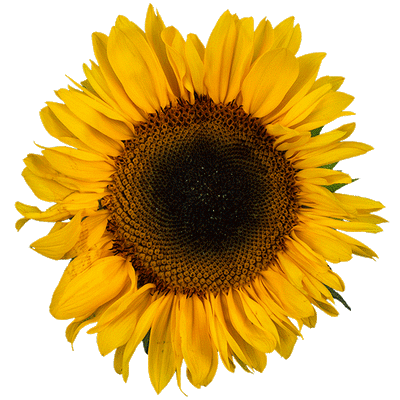 القيمة تزداد
الكتاب
ص104
+4
0
+1
+2
+5
+3
-3
-4
-2
-5
-1
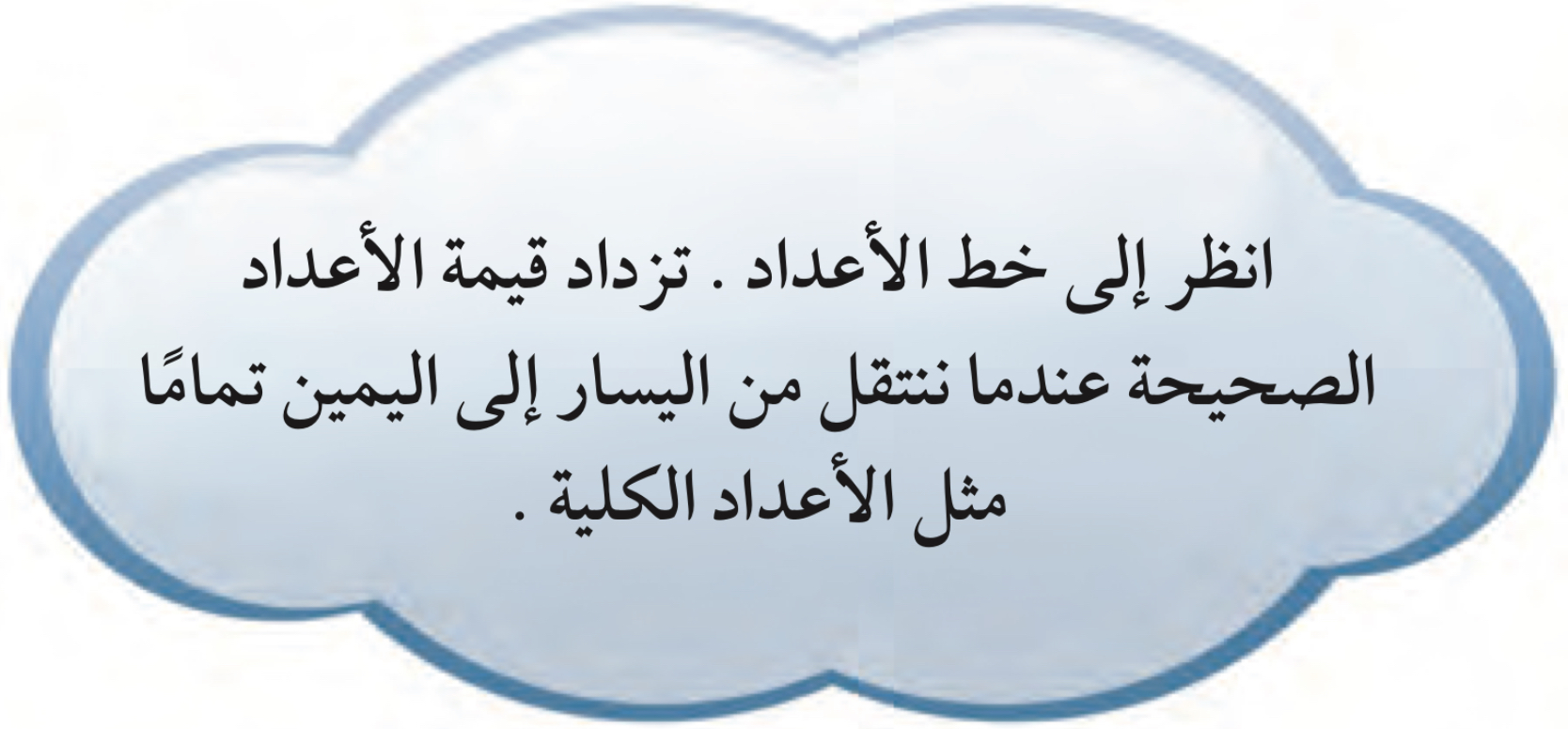 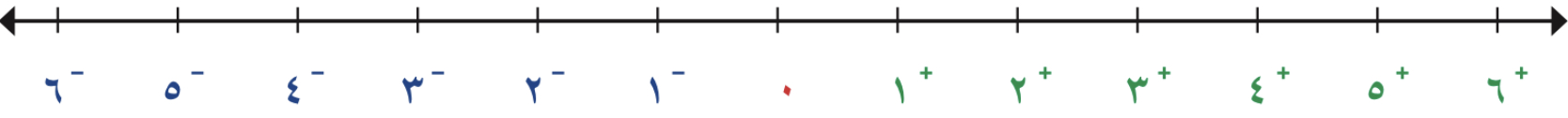 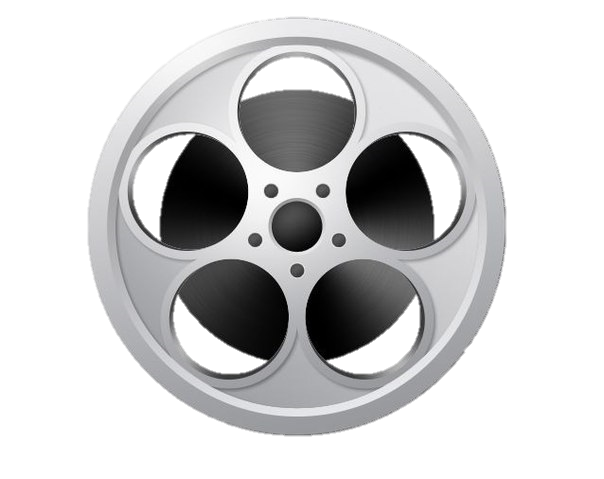 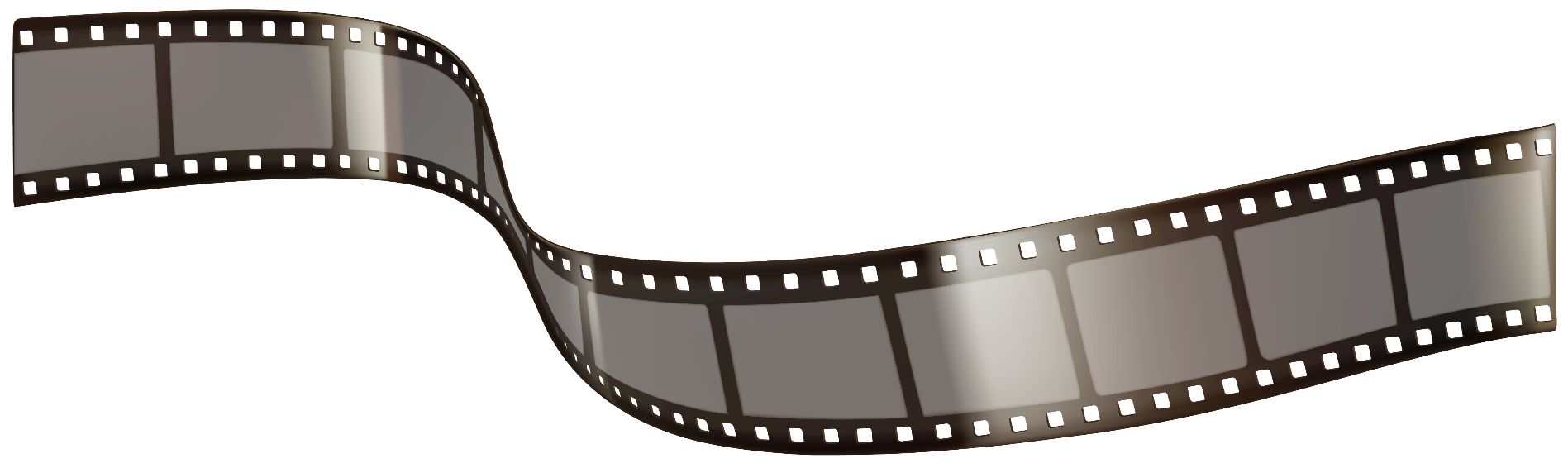 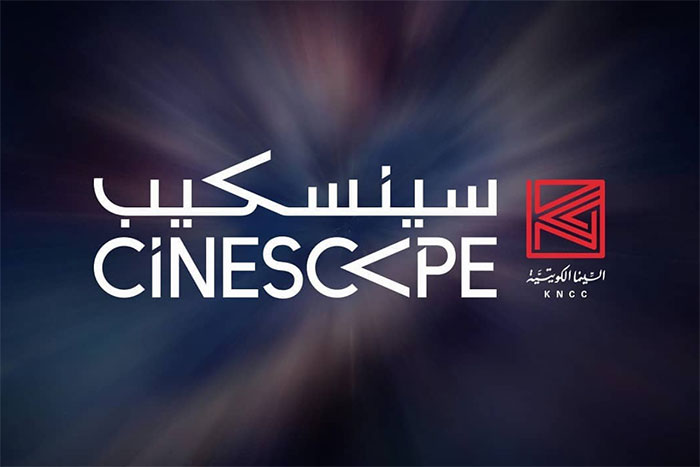 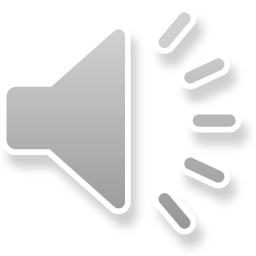 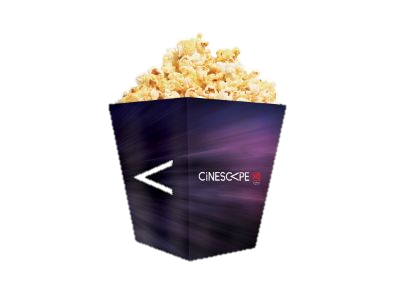 دخول
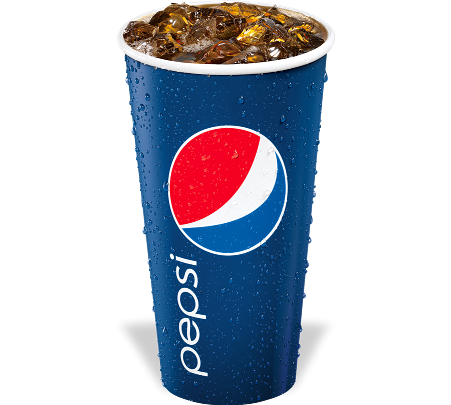 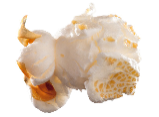 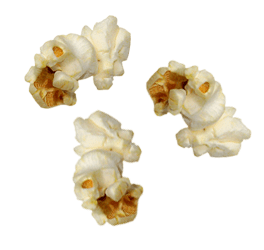 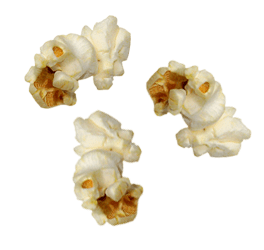 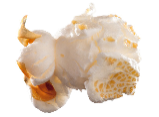 قارن بكتابة رمز العلاقة > ، < ، =:
تدرب ص 104
>
+3         -2
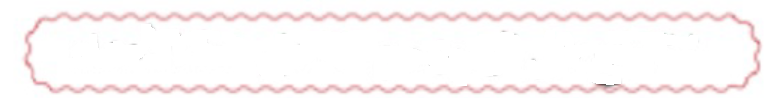 +3 يقع على اليمين من -2على خط الأعداد
-9         -4
<
0         -1
>
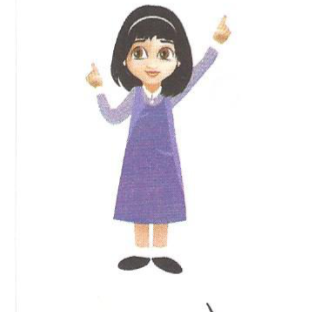 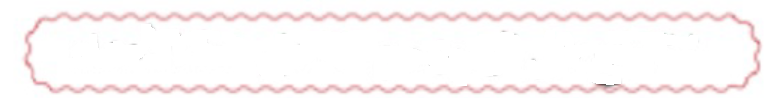 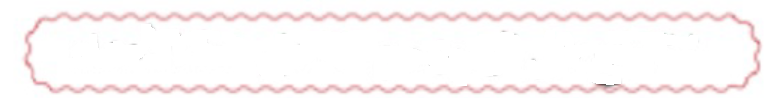 الصفريقع على اليمين من -1على خط الأعداد
-9يقع على اليسارمن -4على خط الأعداد
الصفر أكبر من أي عدد صحيح  سالب
والصفر أصغر من أي عدد صحيح موجب
+10
0
+4
+9
+8
+7
+5
+2
-5
-10
+6
-6
-9
-7
+3
-8
-1
-4
-3
+1
-2
ص 105
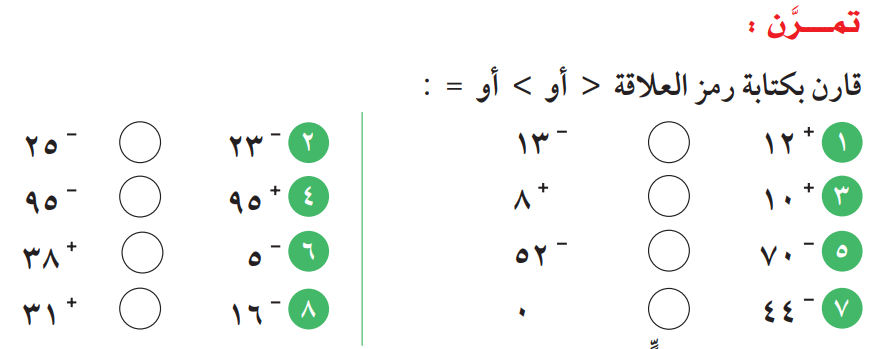 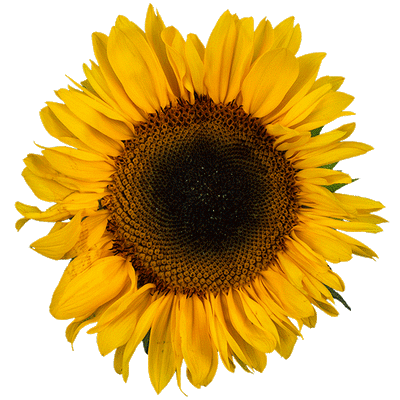 الكتاب
ص105
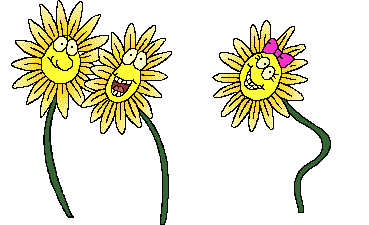 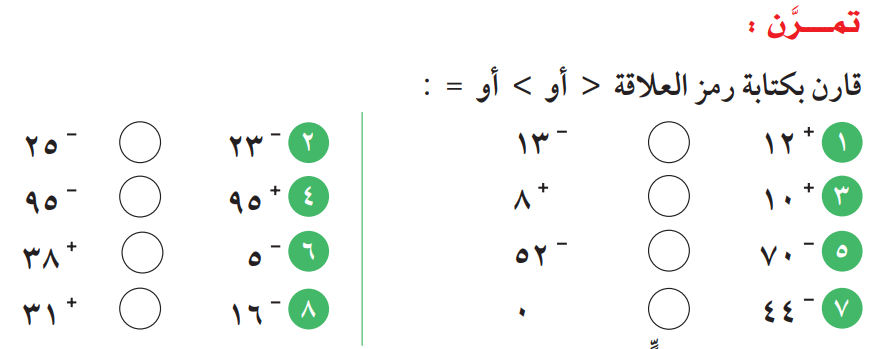 >
>
>
>
<
<
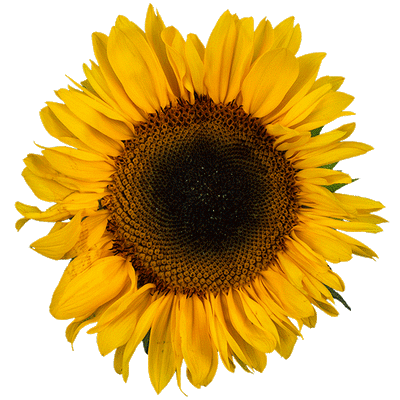 <
<
الكتاب
ص105
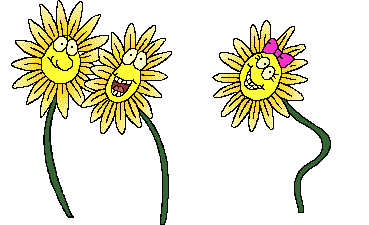 فاصل تعليمي
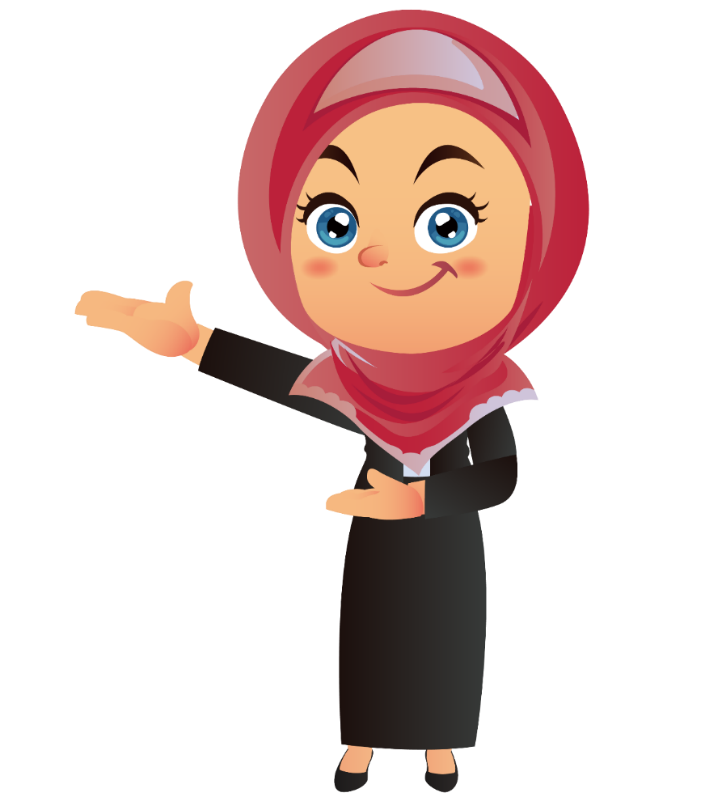 اكشف عن الصورة
26
31
6
1
21
16
11
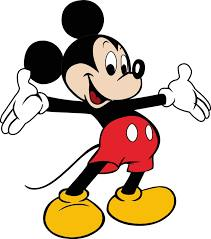 اضغط
 هنا
32
2
12
22
27
7
17
33
3
13
23
28
8
18
34
4
24
14
29
9
19
35
5
15
25
30
10
20
رتب الأعداد التاية ترتيبا تصاعديا :
-10  , - 4 , +2 , -5
تستطيع استخدام خط الأعداد لترتيب الأعداد الصحيحة
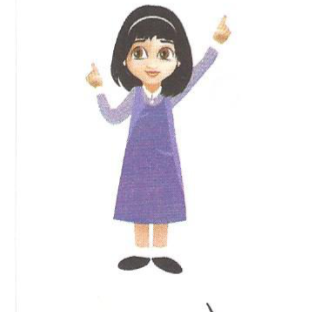 أولا: حدد موقع كلا من الأعداد على خط الأعداد
0
-1
+6
+9
+7
+10
-5
+1
+8
-4
-6
-7
+2
+5
-8
-9
-3
+4
-10
-2
+3
ثانيا : اكتب الأعداد التي حددتها على خط الأعداد من اليسار إلى اليمين
الترتيب التصاعدى  هو :
-10  , -5  , -4 , +2
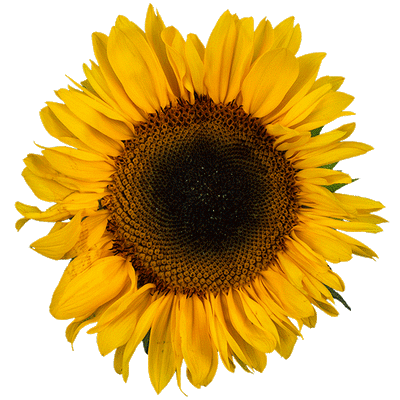 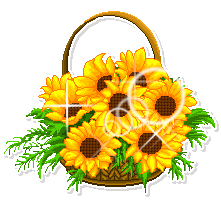 الكتاب
ص105
تمرن ص 105
س14 ، س15
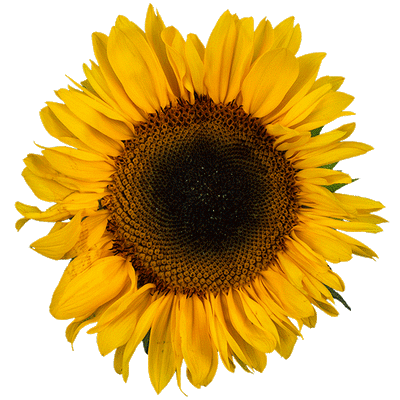 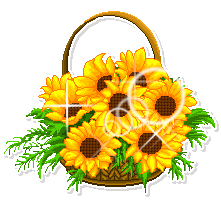 الكتاب
ص105
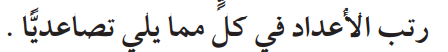 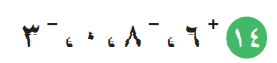 + 6
0 ,
-3 ,
-8 ,
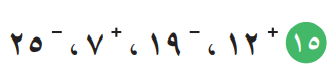 +7 ,
+12
-19 ,
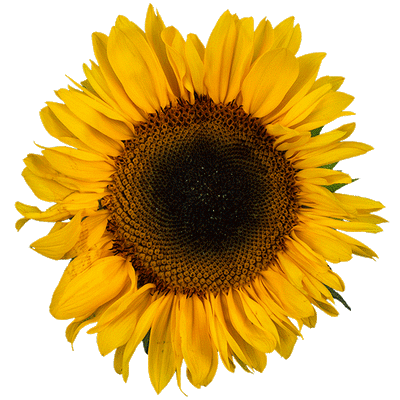 -25 ,
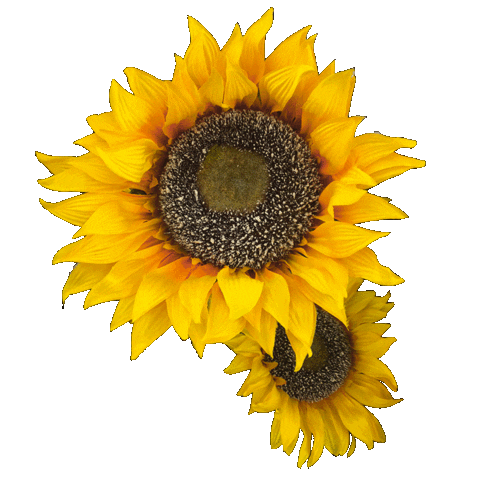 الكتاب
ص105
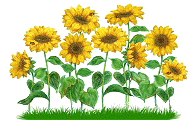 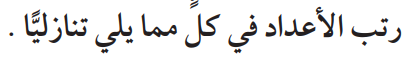 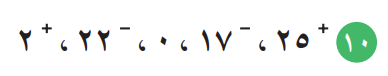 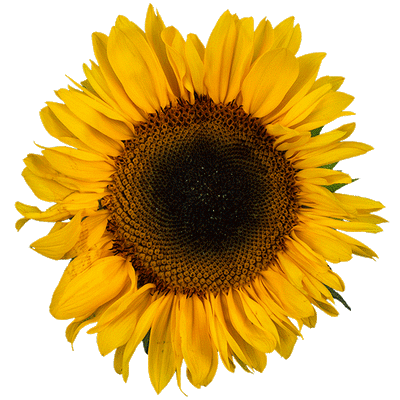 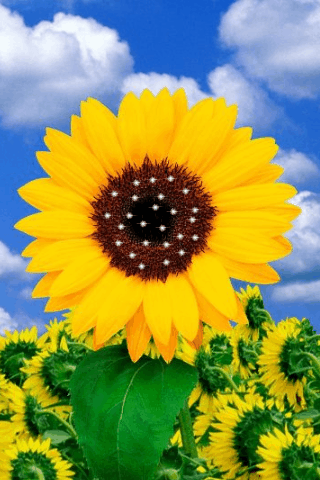 +25 ,
-22
-17 ,
0 ,
+2 ,
الكتاب
ص105
تمرن ص 105
س9 ، س10
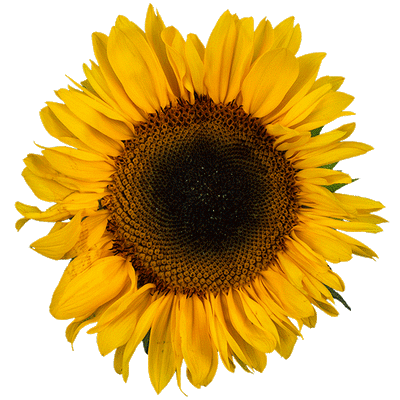 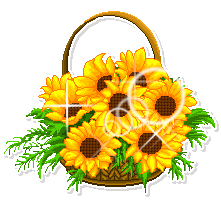 الكتاب
ص105
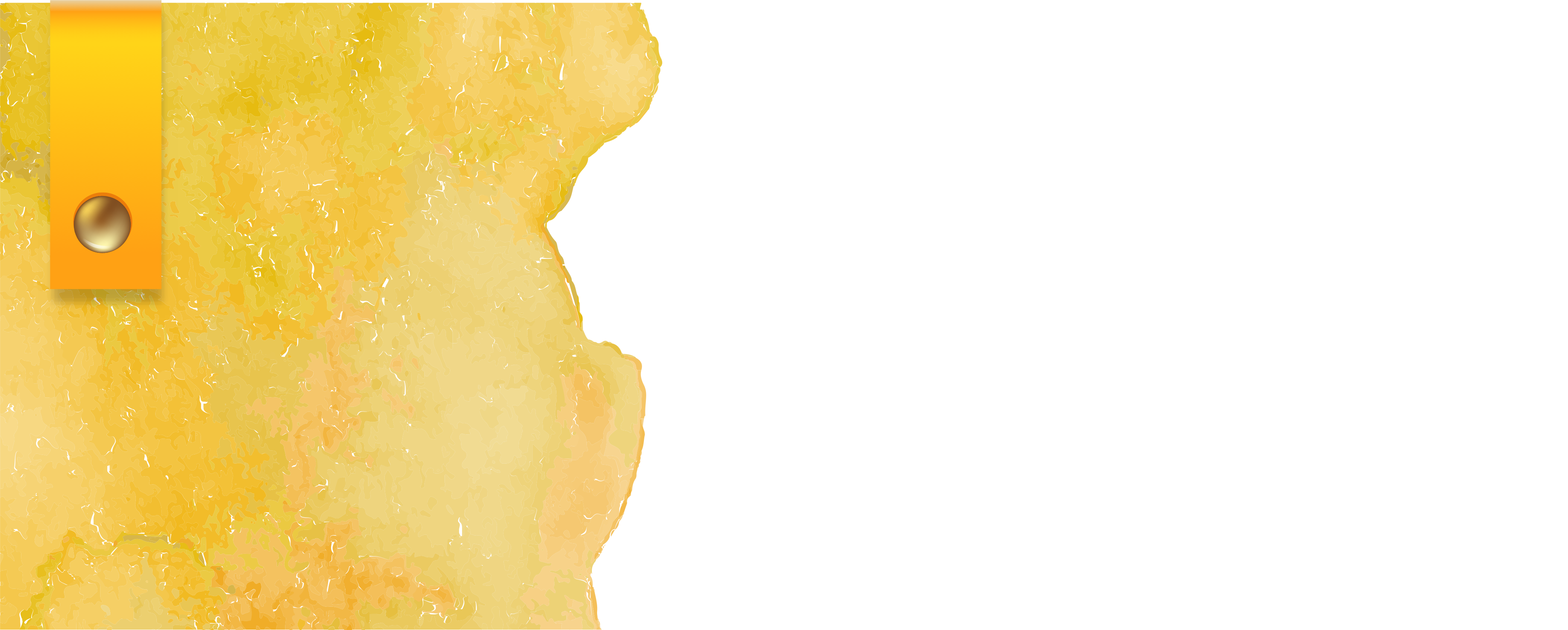 التقييم
 المختصر
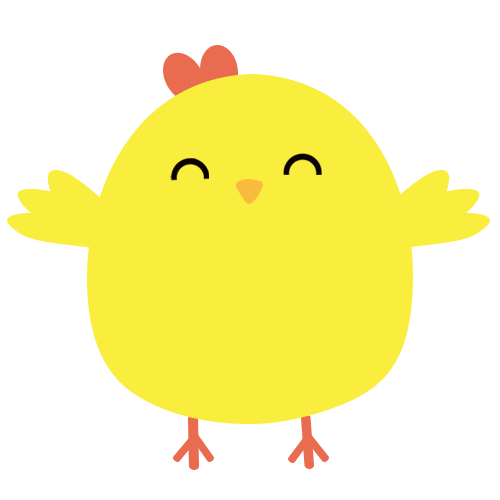 الاعداد المرتبة تنازلياً هي:
إجابة صحيحة
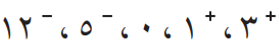 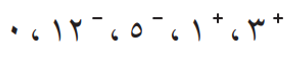 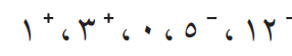 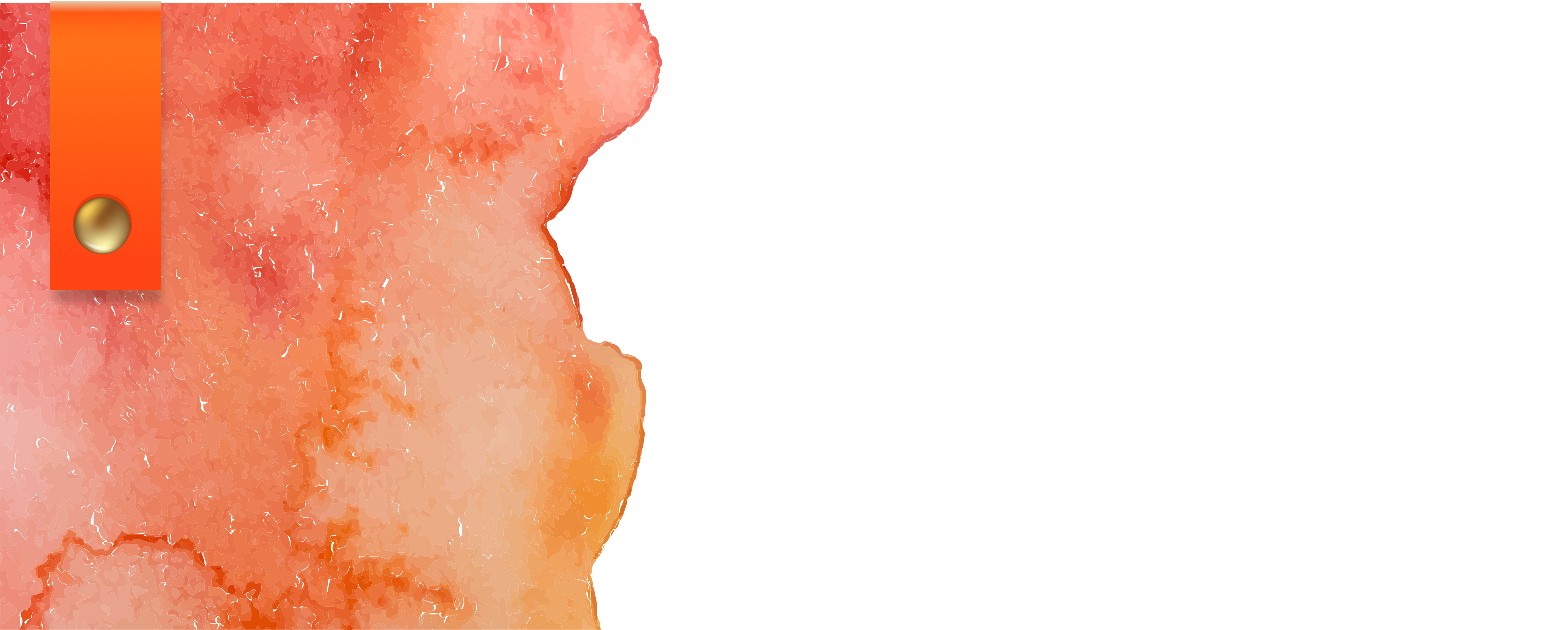 الخاتمة
ماذا تعلمنا اليوم؟